الدرس التاسع والعشرون
ضع دائرة على الأدوات والأماكن الخطرة:
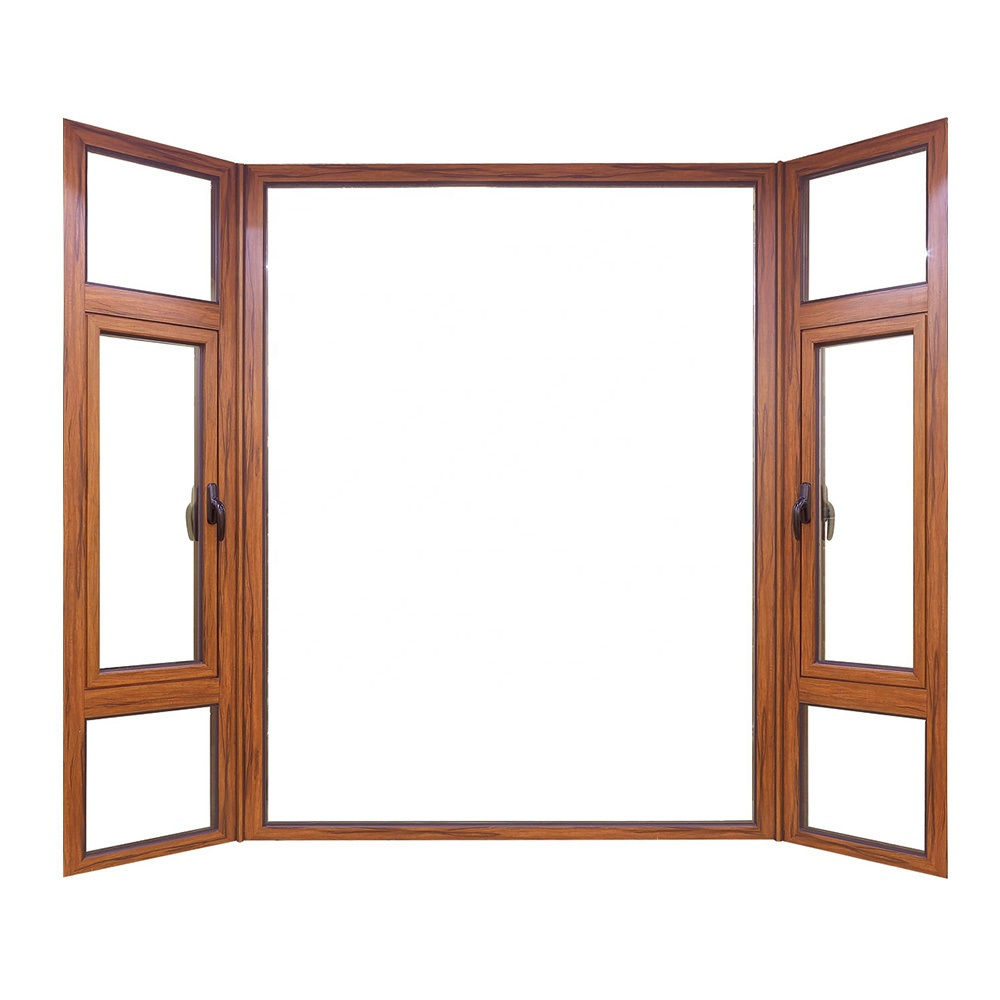 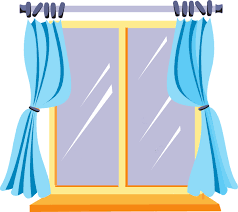 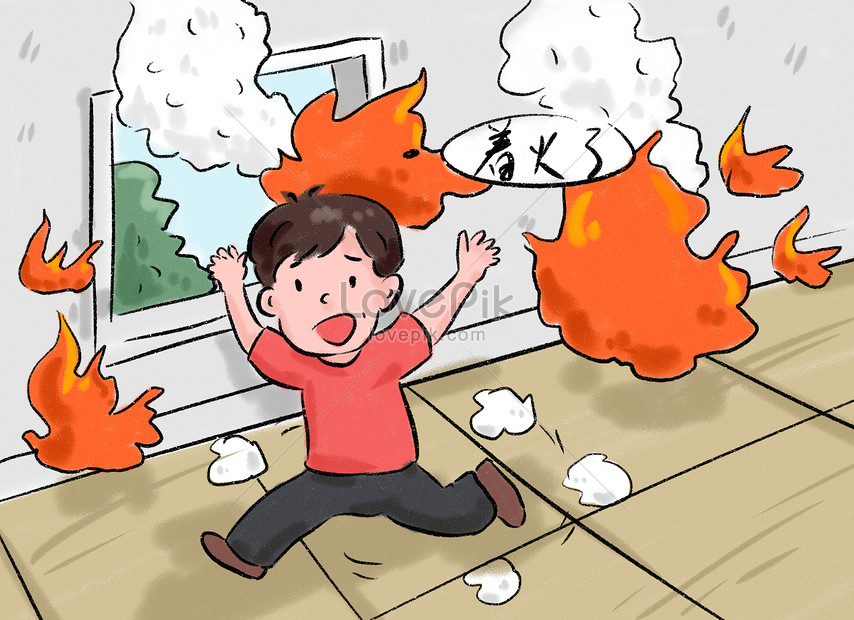 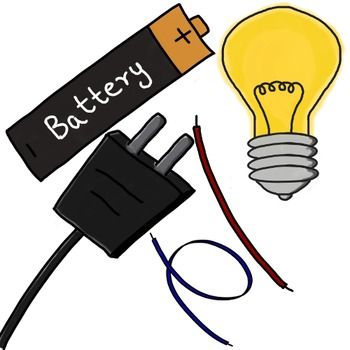 ورقة عمل
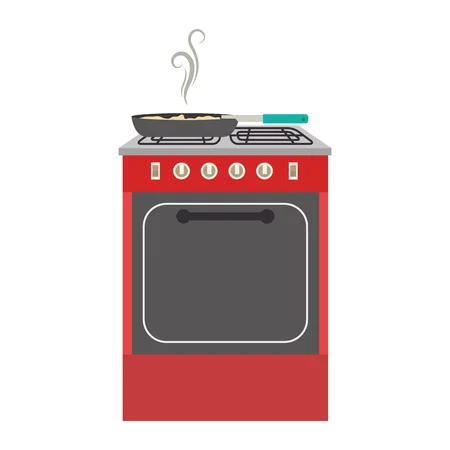 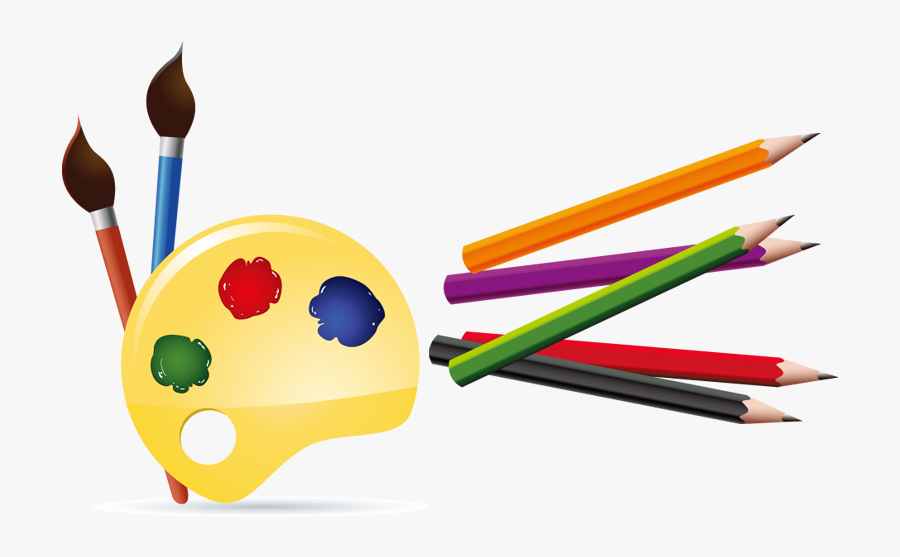 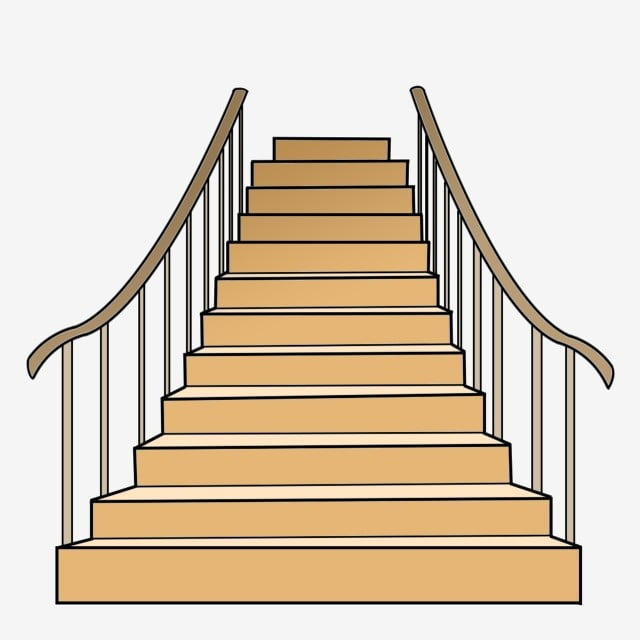 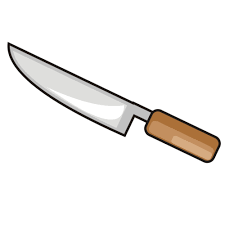